Graphics Hardware
CMSC 435/634
A Graphics Pipeline
Transform
Vertex
Clip
Rasterize
Triangle
Interpolate
Shade
Fragment
Z-buffer
Computation and Bandwidth
Based on:
• 100 Mtri/sec (1.6M/frame@60Hz)
• 300 Mvert/sec
• 50 bytes vertex data (pos,norm,tang,uv)
• 50 bytes interpolated
• 68 Bytes fragment output
• 5x depth complexity
• 16 4-Byte textures
• 1024 ops/vert
• 1024 ops/frag
• No caching
• No compression
Vertex
7.2 GB/s
307 GFLOPS
Triangle
14.4 GB/s
Fragment
2.6 TB/s Texture
106 GB/s Fragment
20.5 TFLOPS
Data Parallel
Distribute
Task
Task
Task
Task
Merge
Sort First
Objects
Distribute objects by screen tile
Vertex
Vertex
Vertex
Triangle
Triangle
Triangle
Some pixels
Fragment
Fragment
Fragment
Screen
Sort Middle
Objects
Distribute objects or vertices
Vertex
Vertex
Vertex
Some objects
Merge & Redistribute by screen location
Triangle
Triangle
Triangle
Triangle
Some pixels
Fragment
Fragment
Fragment
Fragment
Screen
Screen Subdivision
Tiled
Interleaved
Sort Last
Objects
Distribute by object
Vertex
Vertex
Vertex
Full Screen
Some objects
Triangle
Triangle
Triangle
Fragment
Fragment
Fragment
Z-merge
Screen
Graphics Processing Unit (GPU)
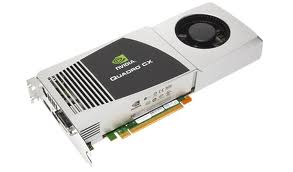 Sort Middle(ish)
Fixed-Function HW for clip/cull, raster, texturing, Ztest
Programmable stages
Commands in, pixels out
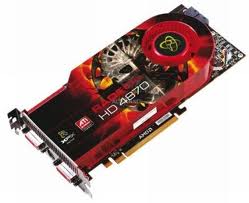 Architecture: Latency
CPU: Make one thread go very fast
Avoid the stalls
Branch prediction
Out-of-order execution
Memory prefetch
Big caches
GPU: Make 1000 threads go very fast
Hide the stalls
HW thread scheduler
Swap threads to hide stalls
Architecture (MIMD vs SIMD)
Actual computationalUnits
SIMD (GPU-Like)
MIMD (CPU-Like)
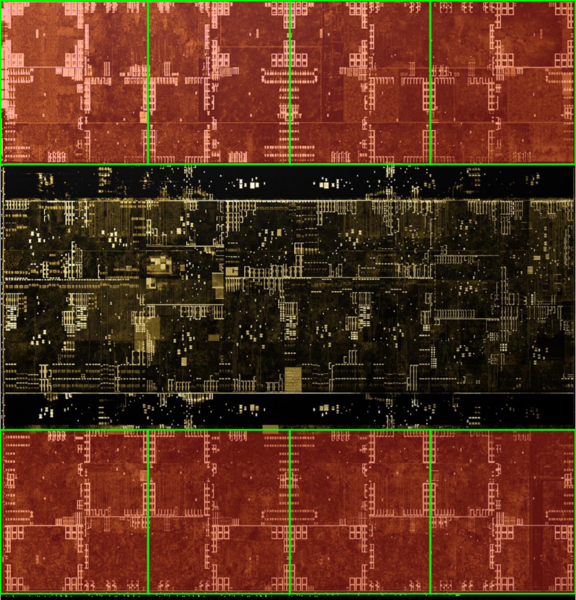 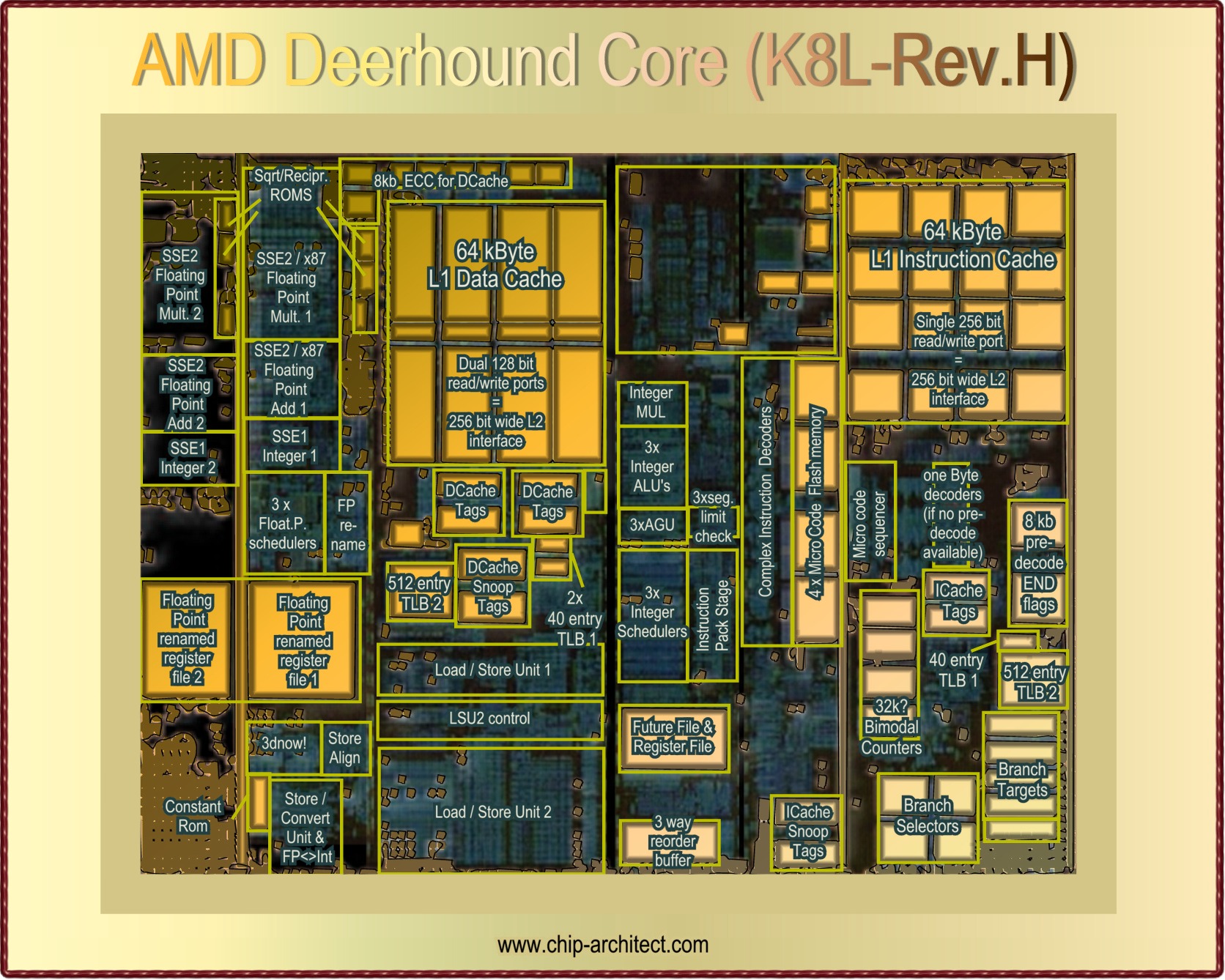 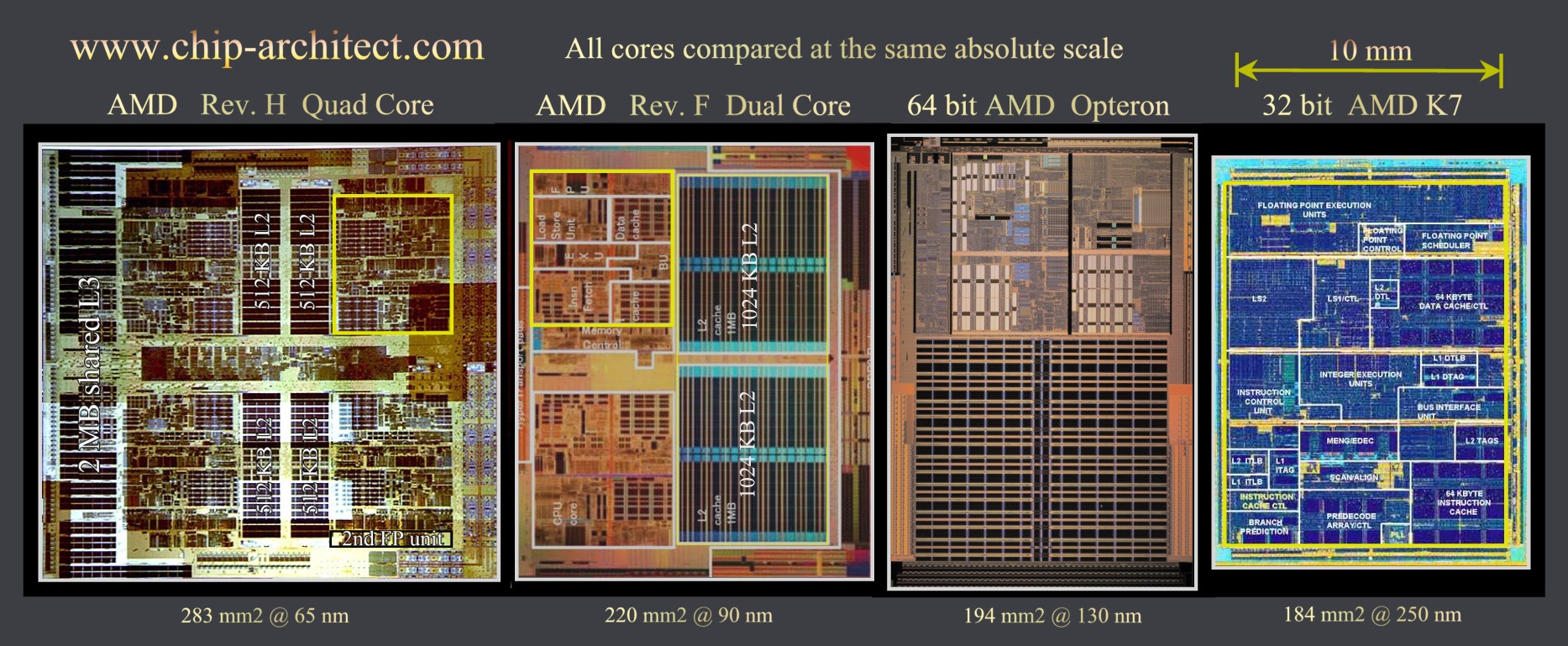 (AMD K10  chip-architect.org)
(NVIDIA Volta / wikichip.org)
Horsepower
Flexibility
Ease of Use
SIMD Branching
if( x ) 	// mask threads
{
  // issue instructions
}
else 		// invert mask
{
  // issue instructions
}		// unmask
Threads agree
Threads disagree
THEN
or
SIMD Looping
while(x) // update mask
{
	// do stuff
}
Everyone runs as long as slowest
Active
% Active = Utilization
Inactive
This example: 36% utilization
GPU graphics processing model
CPU
Texture/Buffer
Vertex
Rasterize
Fragment
Z-Buffer
Pixels
NVIDIA GeForce 6
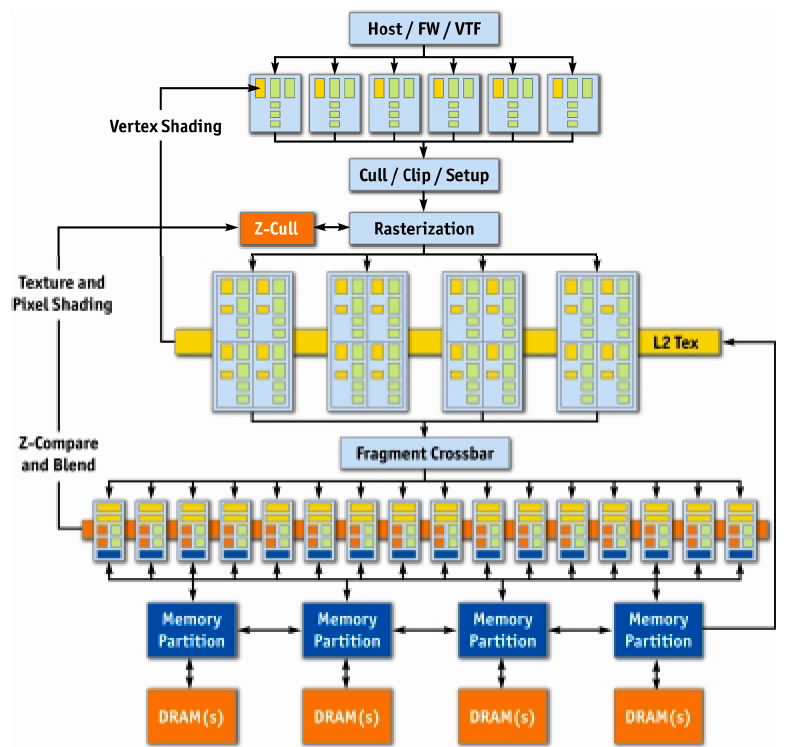 Vertex
Rasterize
Fragment
Z-Buffer
Displayed
Pixels
[Kilgaraff and Fernando, GPU Gems 2]
GPU graphics processing model
CPU
Texture/Buffer
Vertex
Rasterize
Fragment
Z-Buffer
Pixels
GPU graphics processing model
CPU
Texture/Buffer
Vertex
Fragment
Rasterize
Displayed
Pixels
Z-Buffer
GPU Processing Model
SIMD for efficiency
Same processorsfor vertex & pixel
SIMD Batches
Limits on # of vertices & pixels that can run together
Improve Utilization
Limit divergence
Basic scheduling
If batch of pixels, run it
Otherwise run some vertices to make more
NVIDIA Maxwell
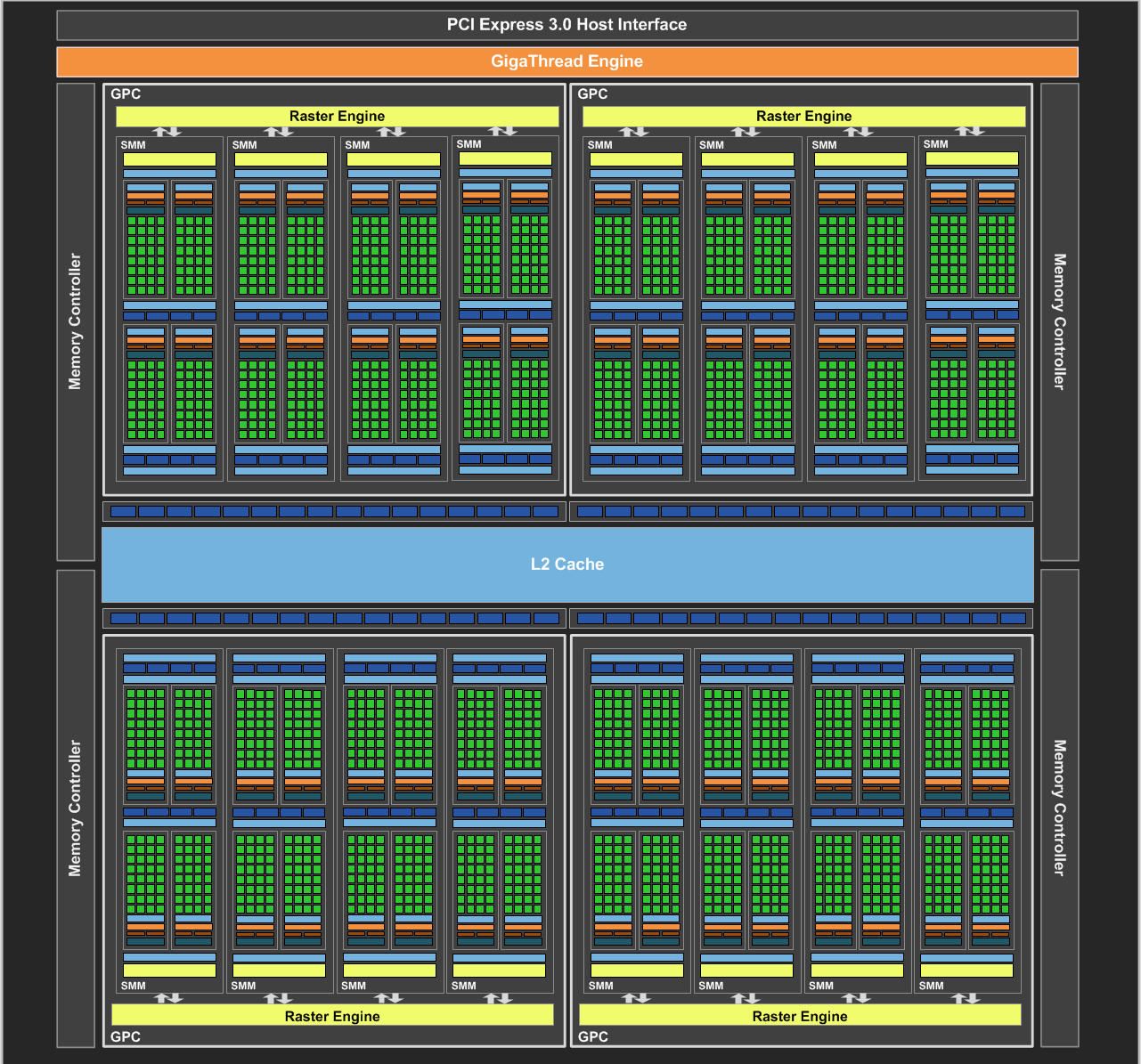 [NVIDIA, NVIDIA GeForce GTX 980 Whitepaper, 2014]
Maxwell SIMD Processing Block
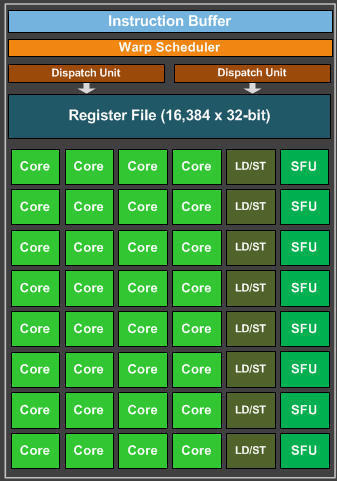 32 Cores
8 Special Function Units (SFU)
Double precision, trig, …
Still issue 1/thread, but run ¼ rate
8 Load/Store memory access
Hide latency by interleaving threads
Wave (AMD) / Warp (NVIDIA)
One set of lanes (AMD) / threads (NVIDIA)
Want at least 4-8 interleaved
% of max = Occupancy
GPU Registers
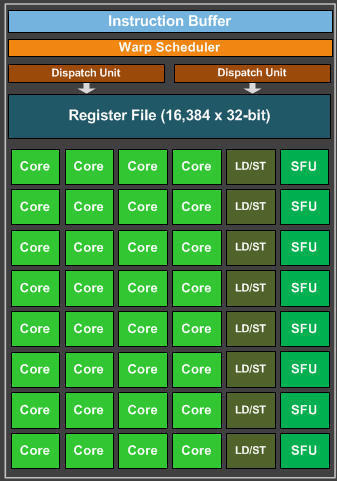 Scalar General Purpose Register (SGPR)
Same value for all threads
AMD term: Pixar’s Renderman (& GLSL) called these uniform
Vector General Purpose Registers (VGPR)
Different value in every thread
AMD term: Pixar & GLSL called these varying
# wavefronts usually limited by VGPR
Maxwell StreamingMultiprocessor (SMM)
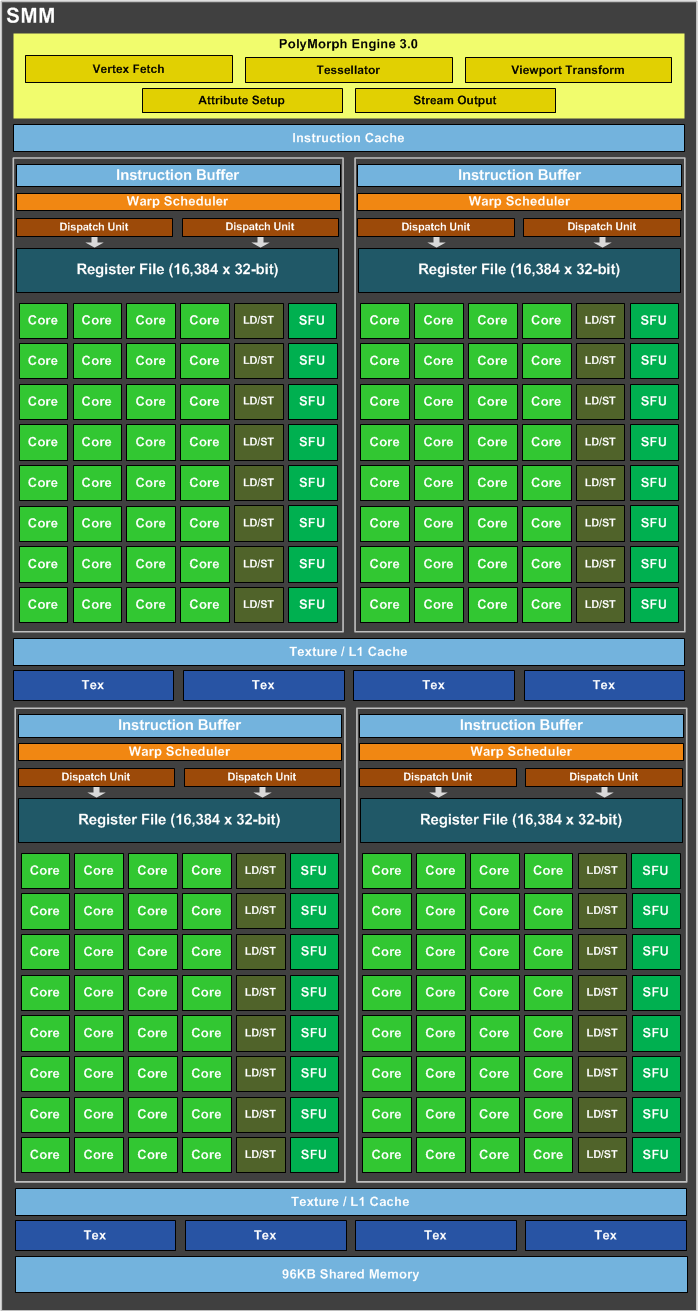 4 SIMD blocks (128 total cores)
Share L1 Caches
Between-core shared memory
Communication through this shared memoryis fast
Share tessellation HW
Hardware support for tessellation shaders
Maxwell Graphics Processing Cluster (GPC)
4 SMM (512 total cores)
Share rasterizer
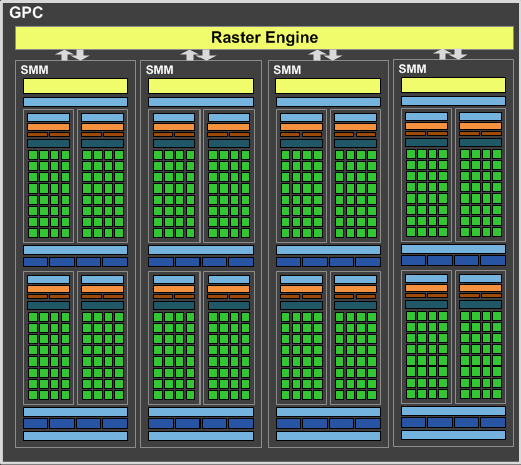 Full NVIDIA Maxwell
4 GPC (2048 total cores)
Share L2
Share dispatch
Decides which threadsto launch and when
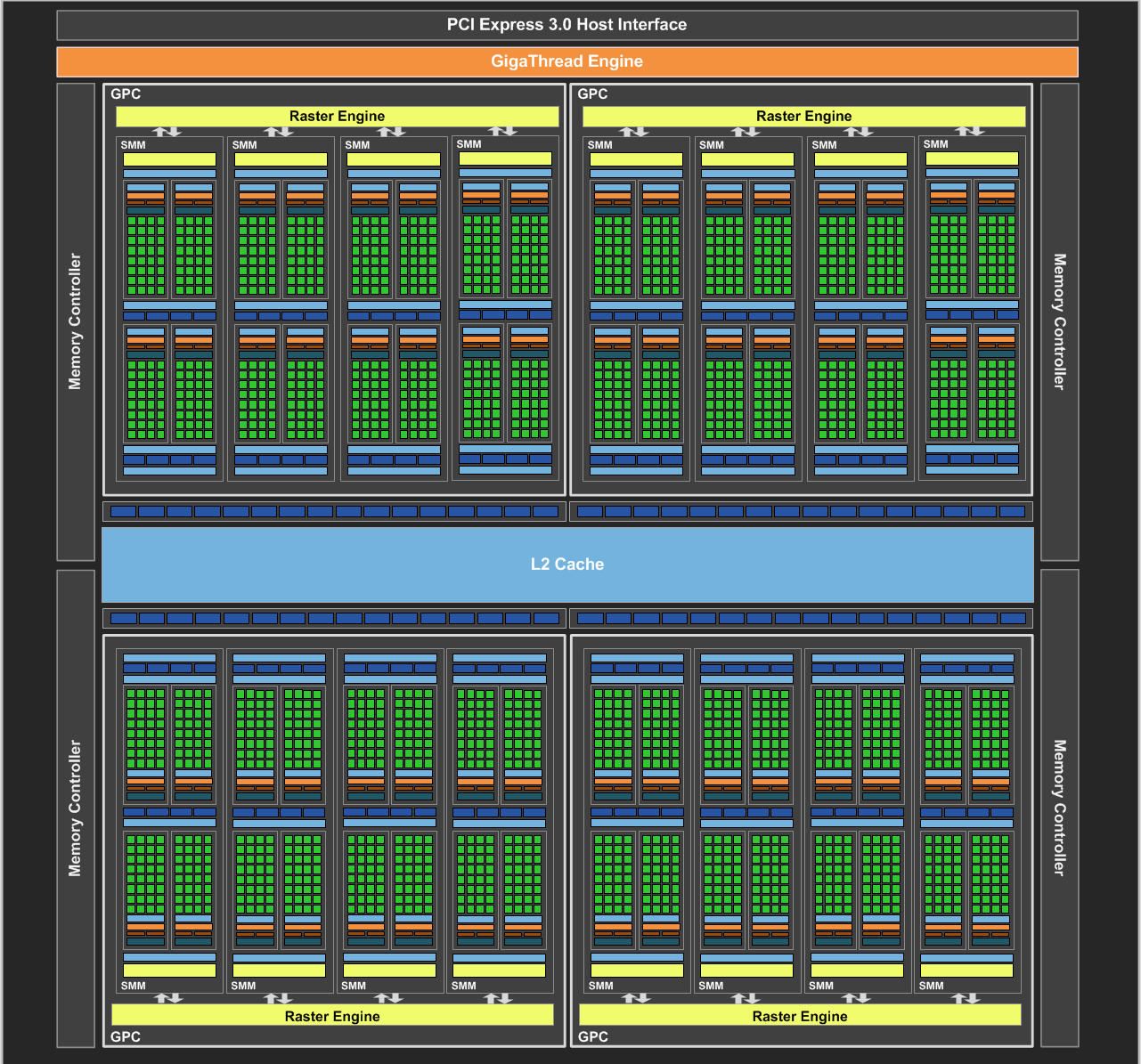 NVIDIA Volta
[NVIDIA, NVIDIA TESLA V100 GPU ARCHITECTURE]